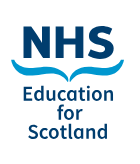 Bereavement in the workplace:Supporting yourself and others
Gemma Edwards
Scottish Clinical Leadership Fellow 
Neonatal ST7
Lynne Innes
Senior Educator Bereavement Education Programme, NHS Education for Scotland
Healthcare Chaplain – Staff Support NHS Fife
We are sensitive that the themes being discussed today may be upsetting for some people.  Please attend in the way in which you are comfortable to be present.
Background to this piece
Outline
Colleague experiences
Literature base
Short film
Discussion
Background
What makes this setting challenging
Supporting others and ourselves
Lynne Innes
Senior Educator
Bereavement Education Programme
NHS Education for Scotland
Healthcare Chaplain - Staff Support
Department of Spiritual Care 
NHS Fife

Thursday 14th March 2024
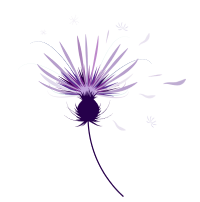 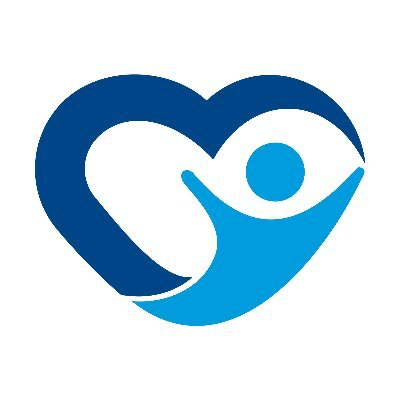 SupportAroundDeath@nes.scot.nhs.uk                 www.sad.scot.nhs.uk                    @NES_Bereavement
Self-Compassion is not selfish – it’s essential…
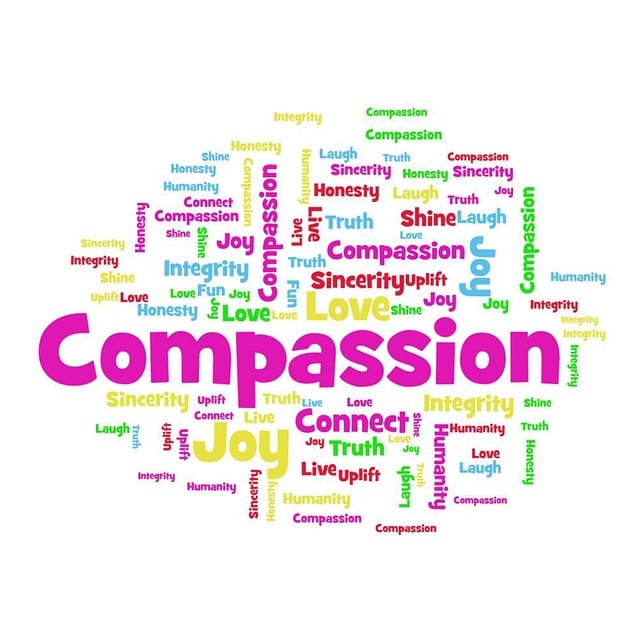 Taking good care of yourself means the people in your life receive the best of you, rather than what is left of you.  
Lucille Zimmerman


Self-compassion means being warm, self-soothing and understanding towards ourselves in situations where we suffer.
Michael West
Image: Pixabay free to use
Self - compassion
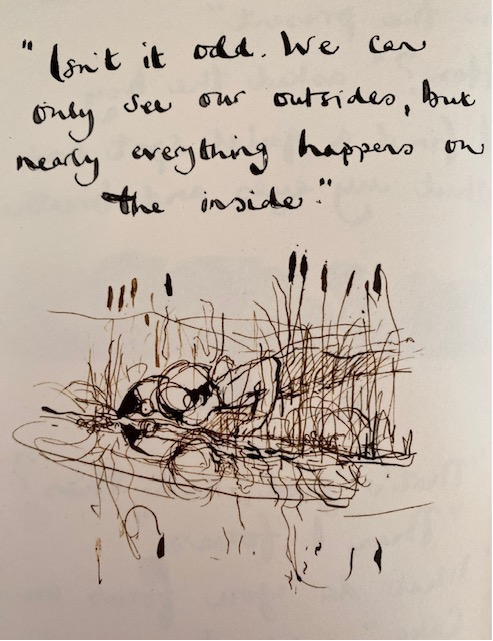 Our relationship with ourselves – our inner world or inner voice
How we think
Internally talk to ourselves – story telling
Judge ourselves
Accept or reject our feelings and thoughts
How we experience emotions such as shame, joy, anger, love, anxiety and guilt


Reference: Compassionate Leadership (West, 2021)
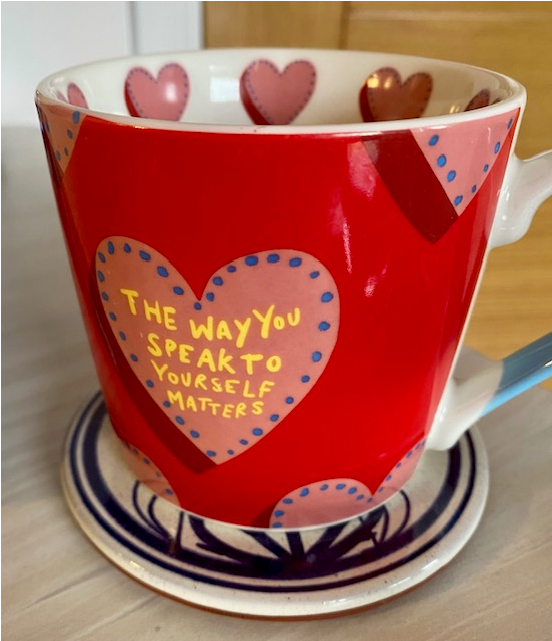 Image: The Boy, the mole, the fox and the Horse, Charlie Mackesy, 2019
Self – compassion in practice
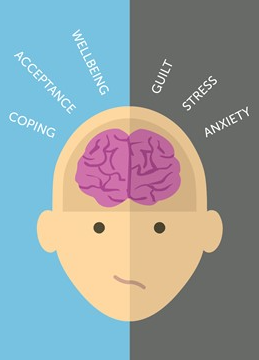 Attending to ourselves – be present 
Understanding the challenges we face
Caring for ourselves – avoiding heroic self-denial
Tenderness, concern and love for ourselves – valuing ourselves
Helping or supporting ourselves – being our best selves

But…. what if that doesn’t quite work……

RAIN acronym is a guide for practising mindfulness and self-compassion in 4 steps
RAIN – Recognising, Allowing or Accepting, Investigating or Inquiring, Nurturing with self-compassion




Reference: Compassionate Leadership (West, 2021)
Image: NES Bereavement
Talking and being with people who are bereaved
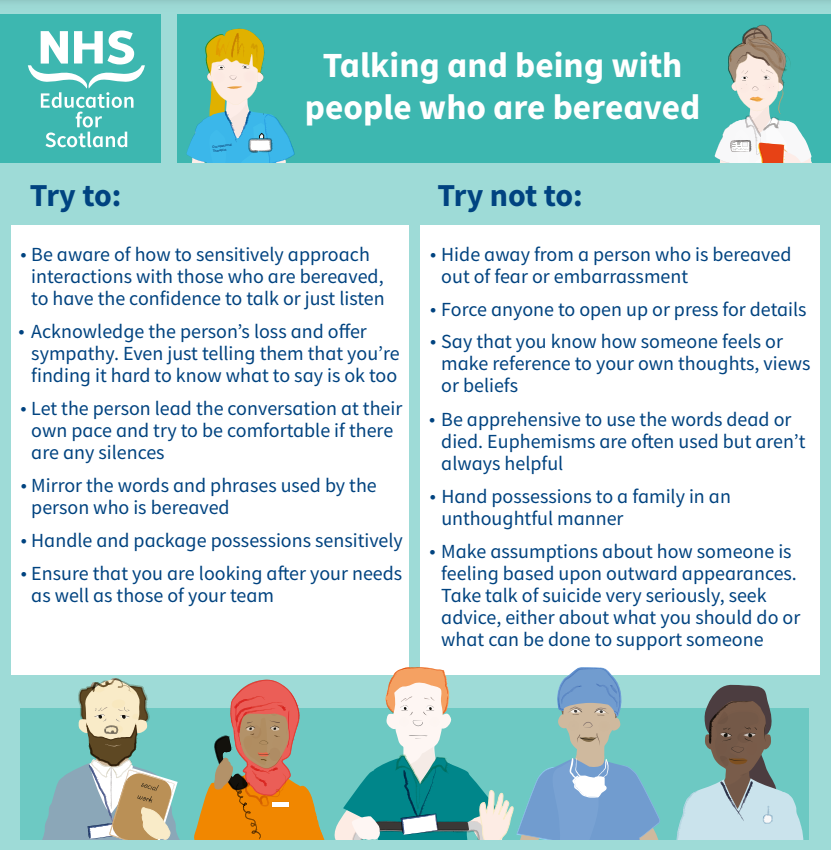 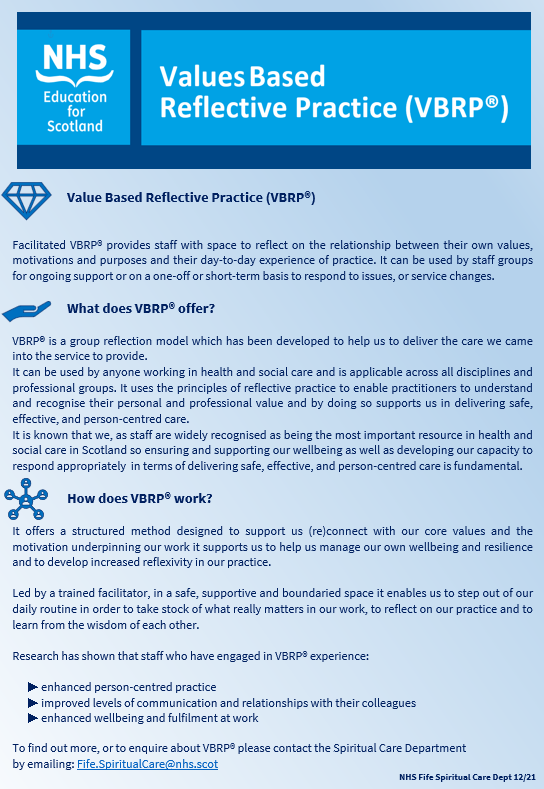 Group/team support
Values Based Reflective Practice
I notice
I wonder
I realise
Spaces for Listening
A space to gather with others to listen to each other equally
Pastoral Supervision
A regular, planned space to reflect on practice (soul, role and context together)
Sustaining our wellbeing
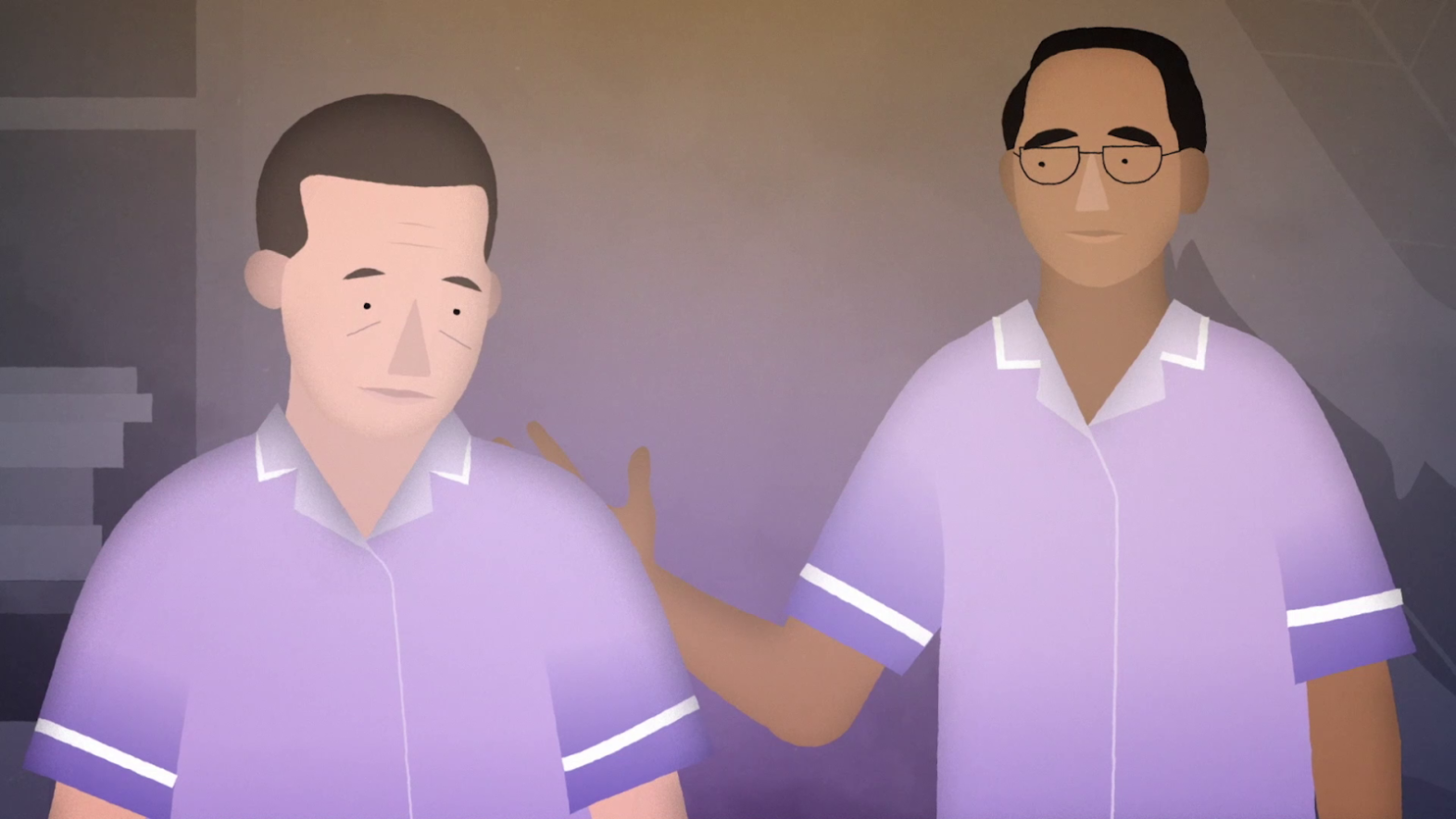 Plan for our wellbeing

To be able to look after others safely and effectively, we first have to take care of ourselves

Taking care of ourselves is a way to take a proactive approach to managing wellbeing

Enabling a compassionate and nurturing culture
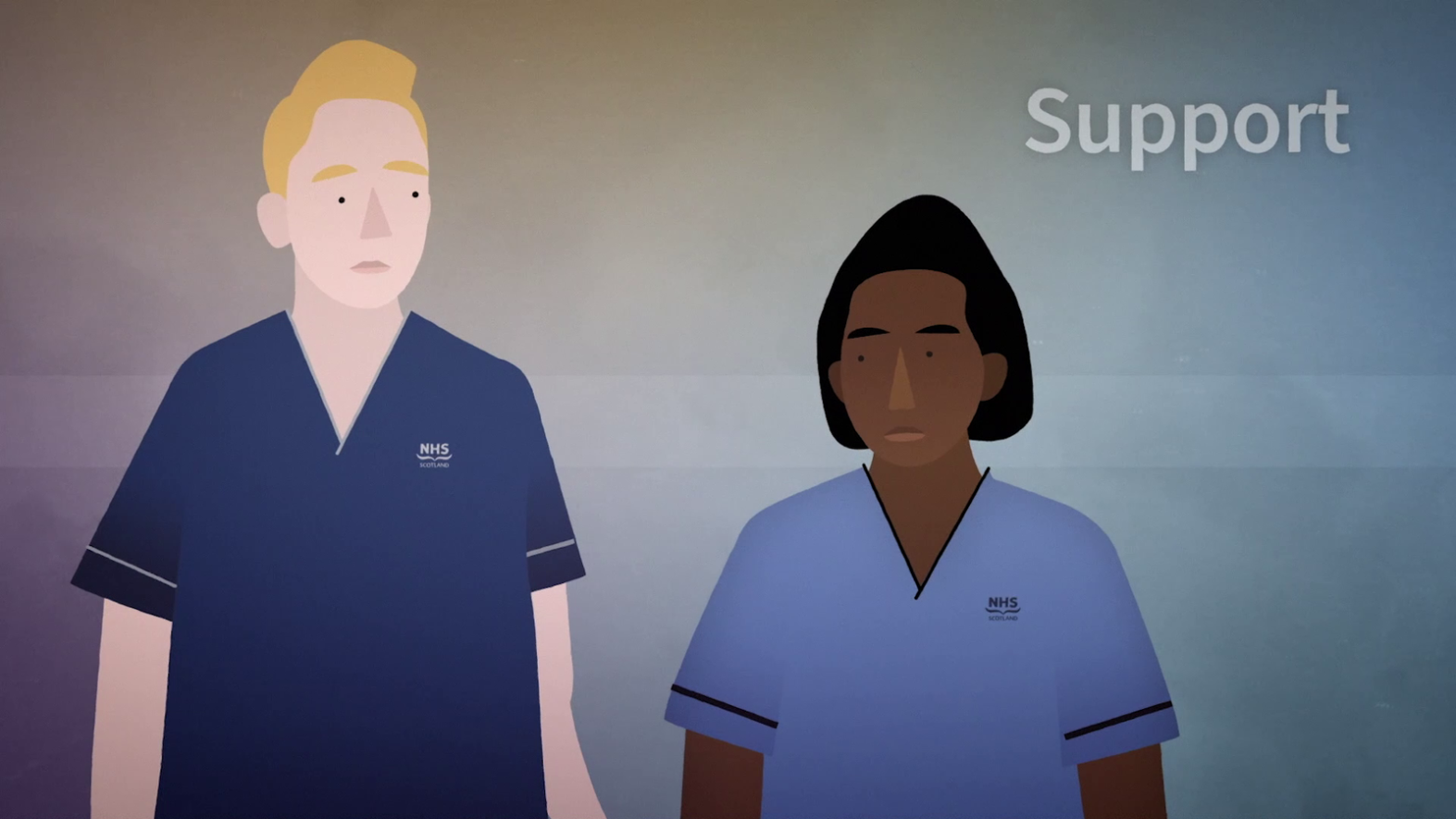 Images: NES Bereavement
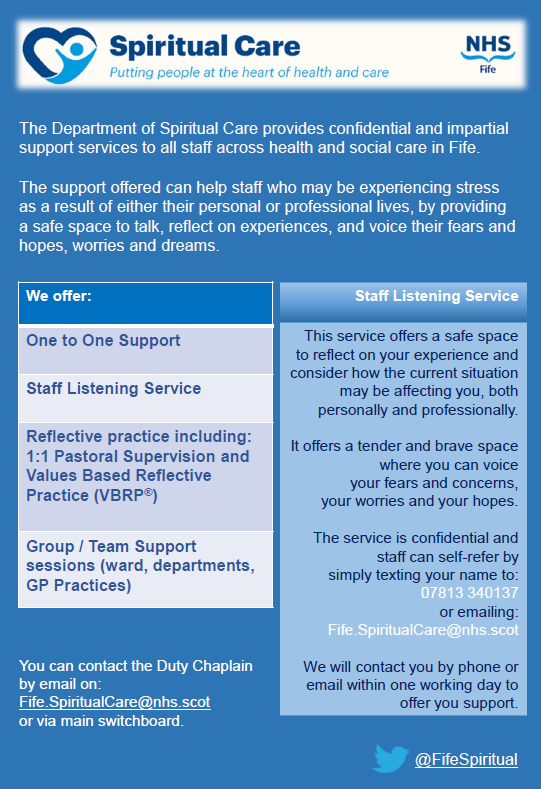 Sources of support
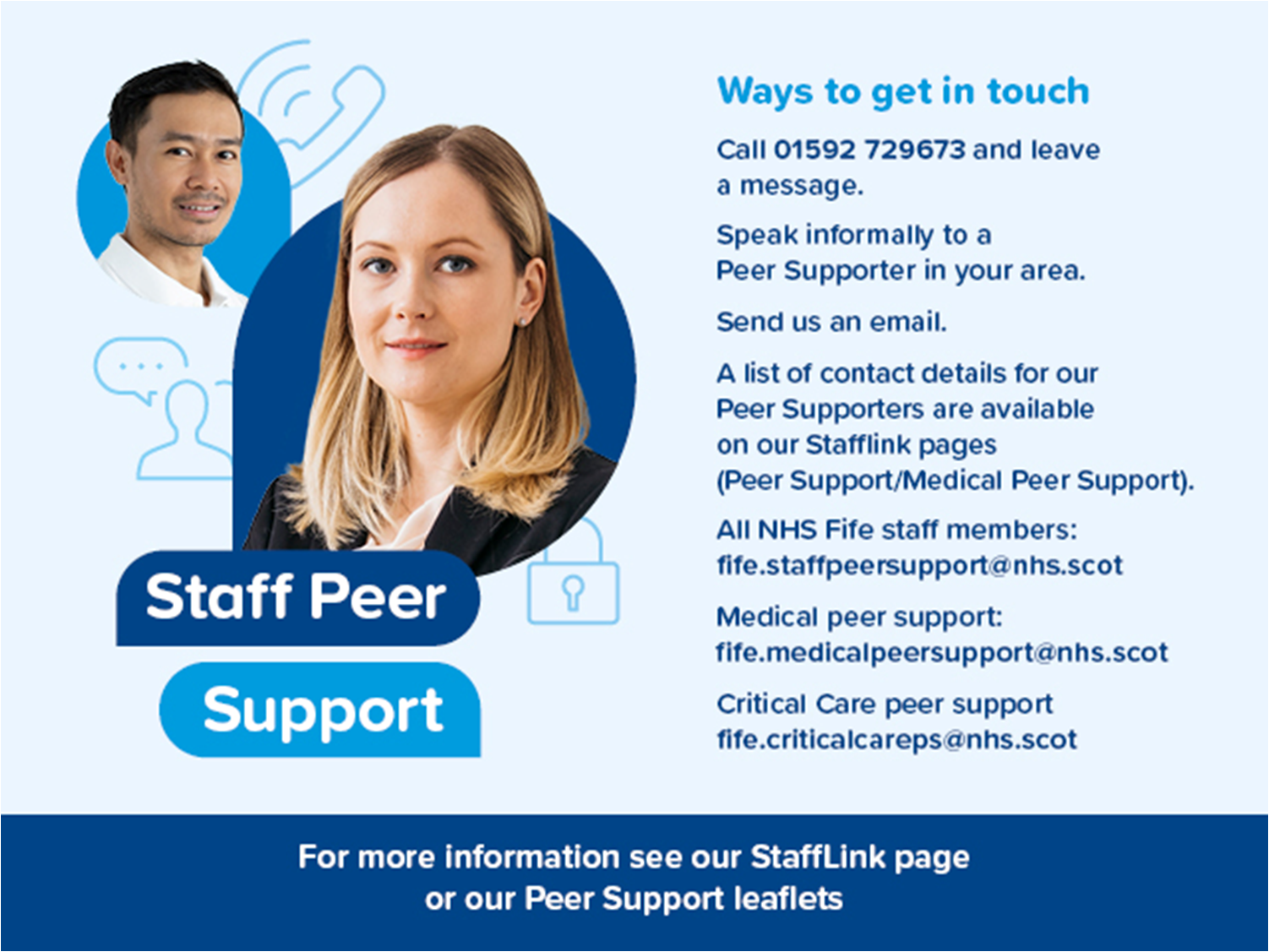 Sources of support
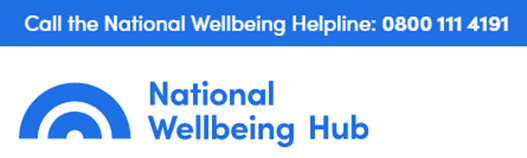 Examples include

National Wellbeing Helpline for everyone working in health & social care services Tel: 0800 111 4191

National Wellbeing Hub https://wellbeinghub.scot/ 

TURAS Learn Psychosocial mental health and wellbeing support pages - Taking care of myself  

NHS Scotland Spiritual Care and Chaplaincy Departments within each regional NHS Board
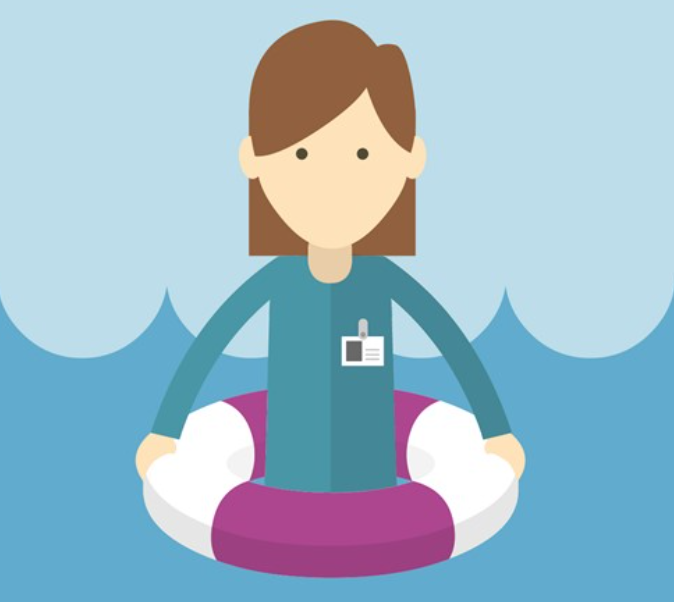 Image: NES Bereavement
Supporting others
Support should aim to be compassionate 
Enable sharing of grief and vulnerability 
Encompass the physical, emotional, psychological and spiritual dimensions of wellbeing.




Development of an acronym explained in ‘Coping with death and bereavement’ film
Dedicated webpage https://www.sad.scot.nhs.uk/wellbeing/
Dealing with bereavement in the workplace 
Communication with those who are bereaved
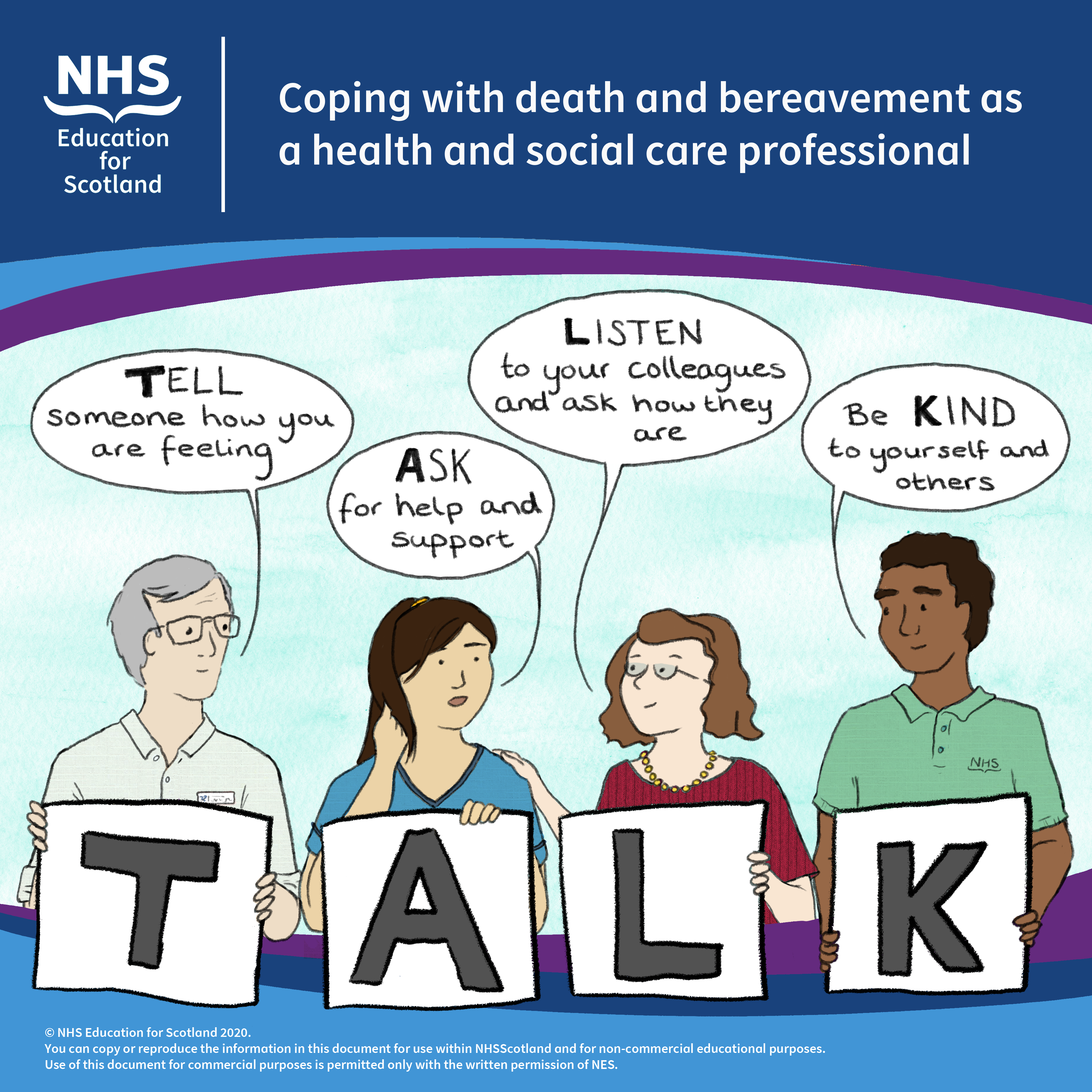 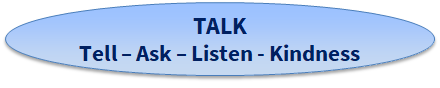 Supporting others
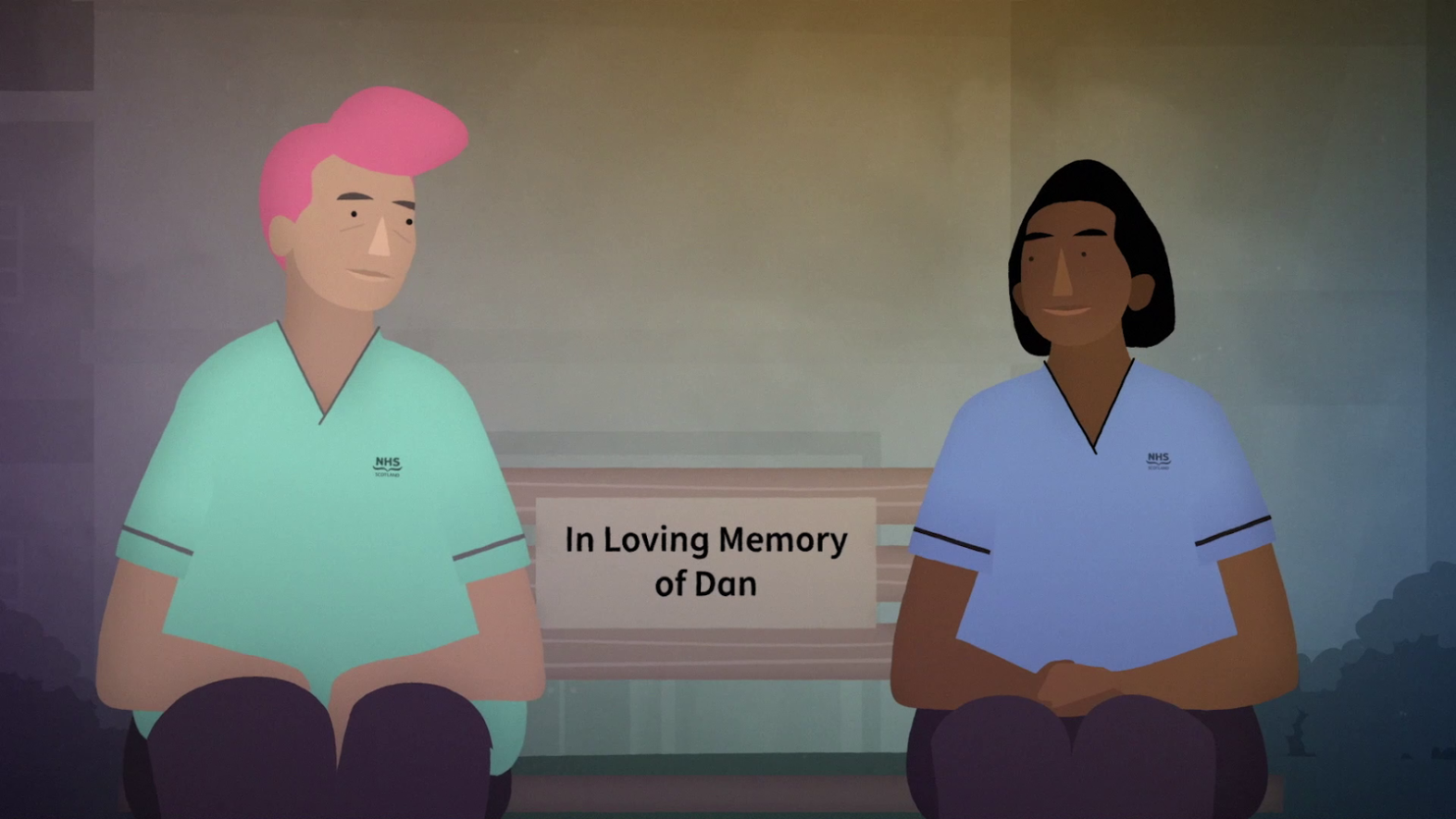 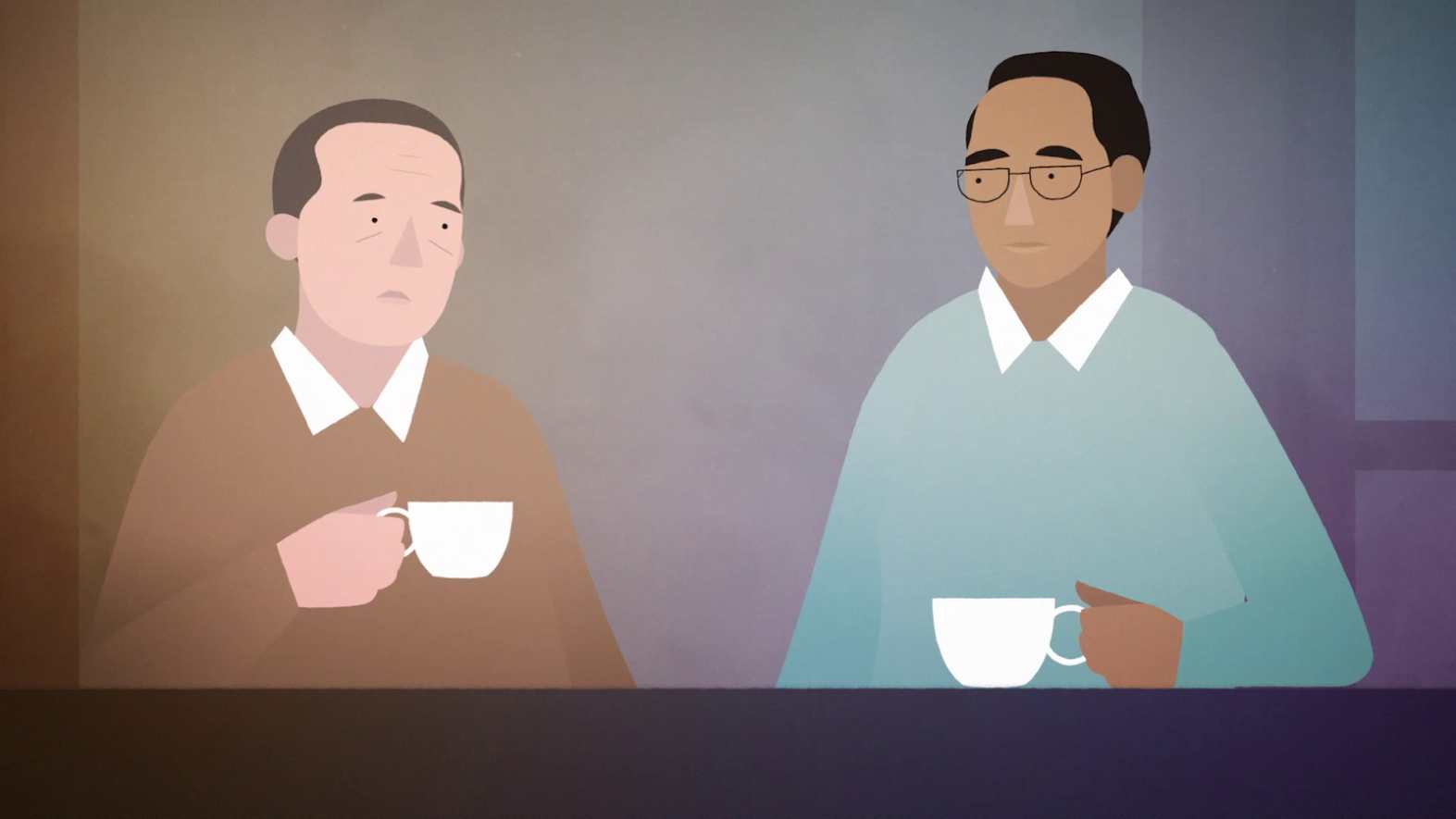 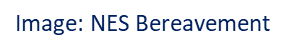 Pastoral or Spiritual Care Support
Connecting
Building relationships
Relational
Listening to what matters
Prompting and enabling space for reflection and reflexivity
Supporting growth
Compassionate presence
Providing & holding  space
Love
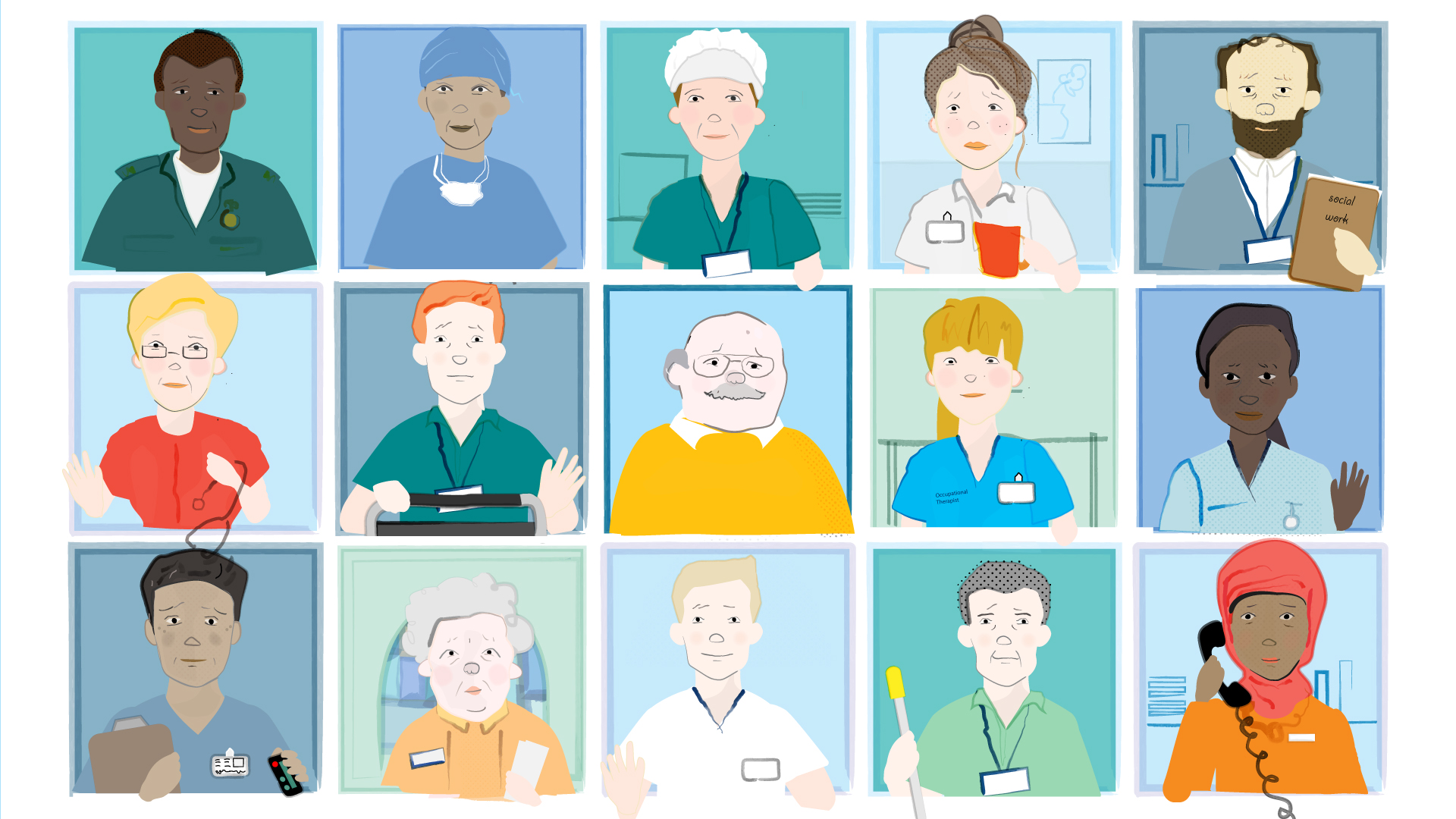 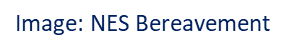 Articles screened for relevance and 17 selected for review
Grief in the workplace - Literature
Understanding and Addressing Grief at Work
Immediate responses
In the workplace
Suicide
Communication
Longer term
Summary
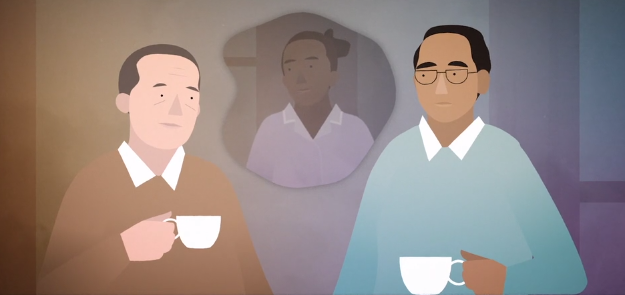 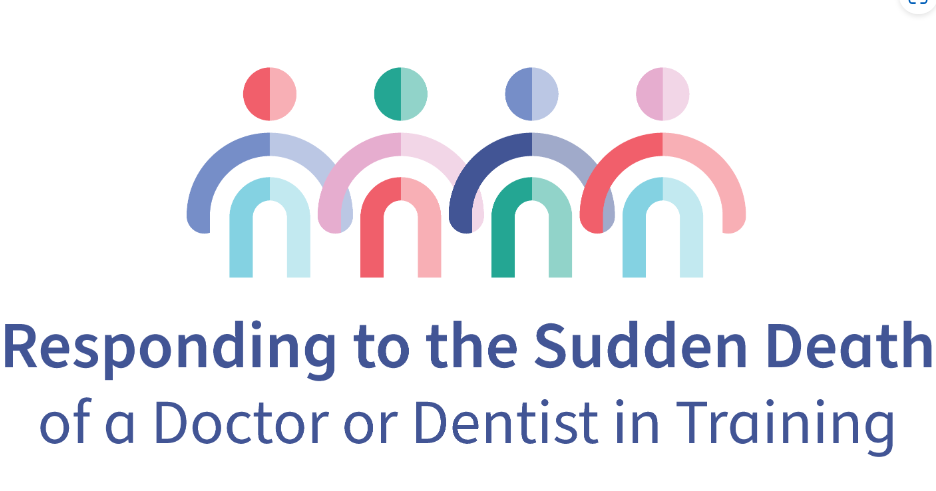 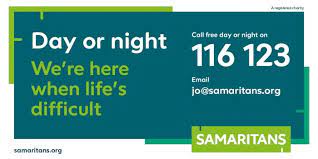 Discussion
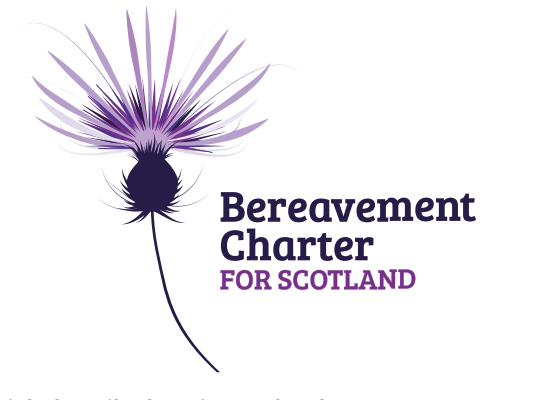 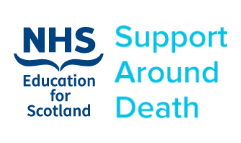 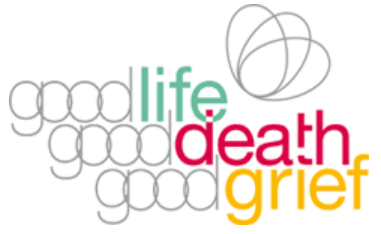